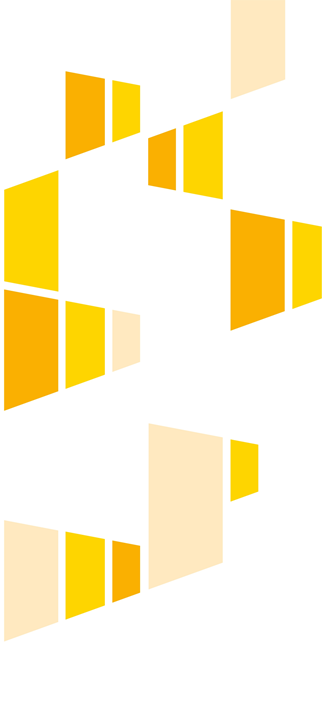 Strategia Zintegrowanych Inwestycji Terytorialnych Lubelskiego Obszaru Funkcjonalnego
Szkolenie dla Wnioskodawców z zakresuDziałania 11.4
„Aktywne włączenie w ramach Zintegrowanych Inwestycji Terytorialnych Lubelskiego Obszaru Funkcjonalnego”

Lublin, 7 grudnia 2017 r.
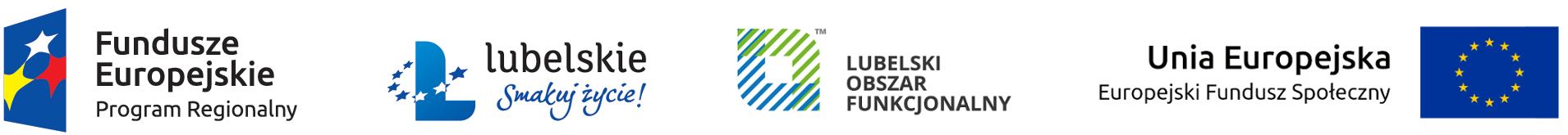 Działanie współfinansowane ze środków Funduszu Spójności w ramach Programu Operacyjnego Pomoc Techniczna 2014-2020 oraz z budżetu Państwa
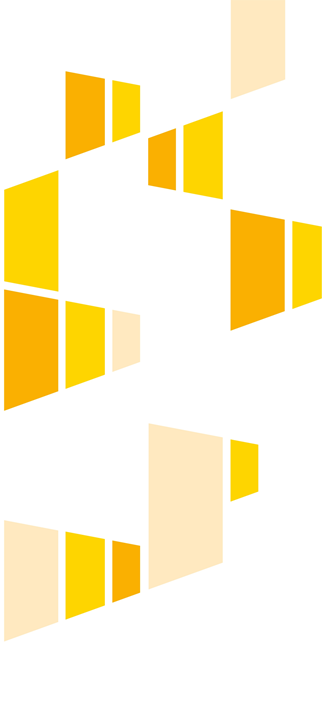 Czym jest ZIT?



Zintegrowane Inwestycje Terytorialne (ZIT) to narzędzie, które po raz pierwszy pojawiło się w przedstawionych przez Komisję Europejską aktach prawnych na nową perspektywę finansową 2014-2020. Przy pomocy tego instrumentu, partnerstwa jednostek samorządu terytorialnego (JST) miast i obszarów powiązanych z nimi funkcjonalnie (miasto i samorządy znajdujące się w jego oddziaływaniu) mogą realizować wspólne przedsięwzięcia, finansowane z Europejskiego Funduszu Rozwoju Regionalnego i Europejskiego Funduszu Społecznego. ZIT to także wyjście poza sztywne granice administracyjne JST i większe możliwości oddziaływania projektów unijnych.

ZIT dedykowane są przede wszystkim miastom wojewódzkim i ich obszarom funkcjonalnym.
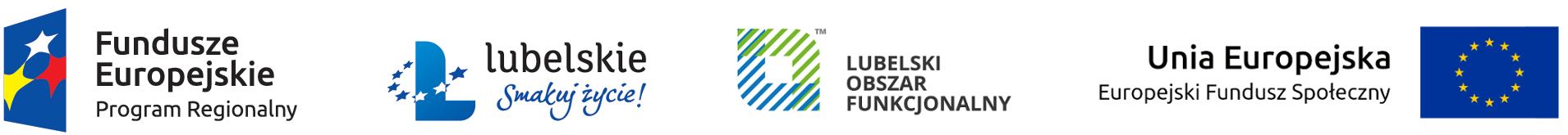 Działanie współfinansowane ze środków Funduszu Spójności w ramach Programu Operacyjnego Pomoc Techniczna 2014-2020 oraz z budżetu Państwa
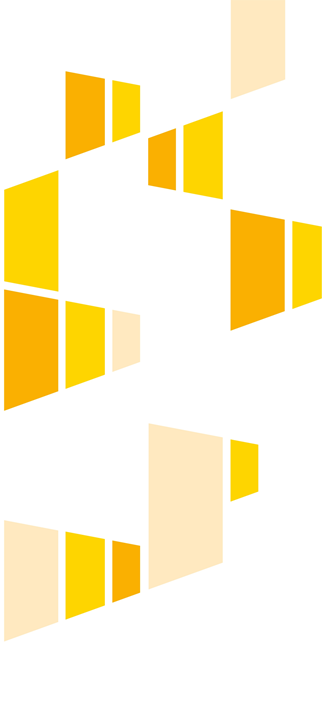 Czym jest Strategia ZIT LOF?
Strategia ZIT to dokument zawierający spójny zestaw powiązanych ze sobą działań, służących długotrwałej poprawie warunków społecznych, gospodarczych, środowiskowych, klimatycznych czy demograficznych danego funkcjonalnego obszaru miejskiego. Strategia określa cele, kierunki rozwoju, zasady współpracy oraz najważniejsze działania i planowane przedsięwzięcia. Jej opracowanie było poprzedzone wnikliwą diagnozą opartą na analizach terytorialnych i demograficznych, które wskazały potencjał rozwojowy danego obszaru funkcjonalnego.

Strategia ZIT stanowi podstawę do uczestniczenia Związku ZIT w procesie zarządzania RPO – w uzgodnionym z Instytucją Zarządzającą (IZ) zakresie.

Ministerstwo Rozwoju wydało pozytywna opinię w zakresie zgodności Strategii ZIT z Umową Partnerstwa oraz możliwości finansowania projektów z krajowych programów operacyjnych w dniu 31 marca 2016 r. Natomiast pozytywna opinia Zarządu Województwa Lubelskiego w zakresie możliwości finansowania projektów realizowanych w formule ZIT z Regionalnego Programu Operacyjnego Województwa Lubelskiego na lata 2014 – 2020, została wydana 12 kwietnia 2016 roku.

Aktualny tekst Strategii ZIT, zaakceptowanej przez MR oraz UMWL znajduje się na stronie  WWW.ZIT.LUBLIN.EU
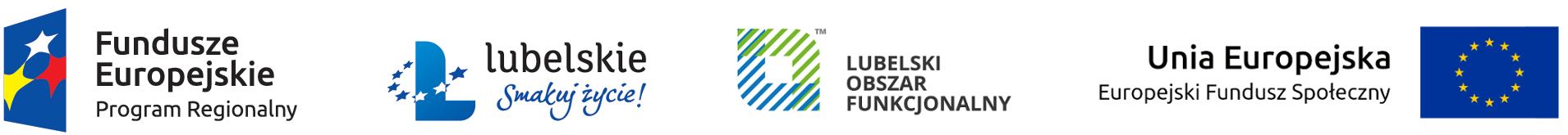 Działanie współfinansowane ze środków Funduszu Spójności w ramach Programu Operacyjnego Pomoc Techniczna 2014-2020 oraz z budżetu Państwa
Proces powstawania Strategii ZIT LOF
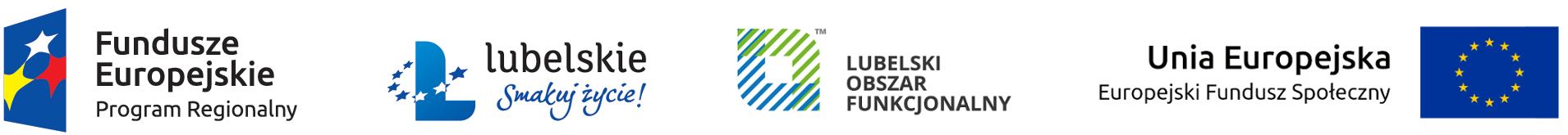 Działanie współfinansowane ze środków Funduszu Spójności w ramach Programu Operacyjnego Pomoc Techniczna 2014-2020 oraz z budżetu Państwa
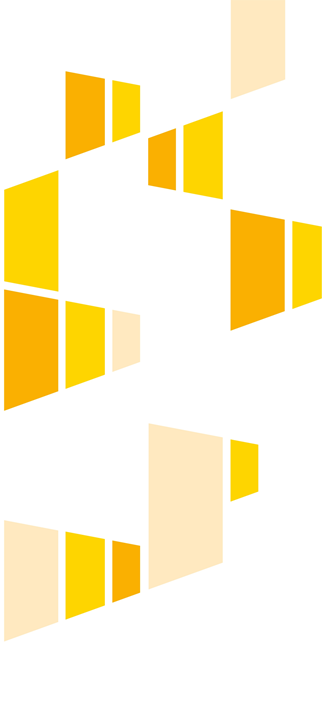 Podstawa prawna opracowania Strategii ZIT
Porozumienie Gmin Lubelskiego Obszaru Funkcjonalnego o współpracy w zakresie realizacji Zintegrowanych Inwestycji Terytorialnych w perspektywie finansowej UE 2014-2020 zostało zawarte w dniu 30 marca 2015 r. na mocy art. 74 ustawy z dnia 8 marca 1990 r. o samorządzie gminnym (Dz.U. z 2013 poz. 594 z późn. zm.).
	Zgodnie z postanowieniami porozumienia: Lublin przyjął rolę Lidera LOF reprezentującego wszystkie gminy oraz pełniącego funkcję Instytucji Pośredniczącej.
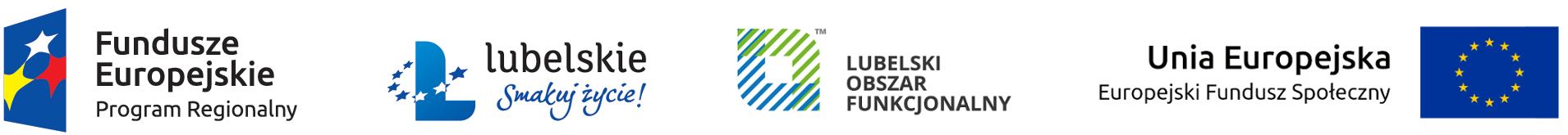 Działanie współfinansowane ze środków Funduszu Spójności w ramach Programu Operacyjnego Pomoc Techniczna 2014-2020 oraz z budżetu Państwa
Obszar wsparcia Strategii ZIT LOF
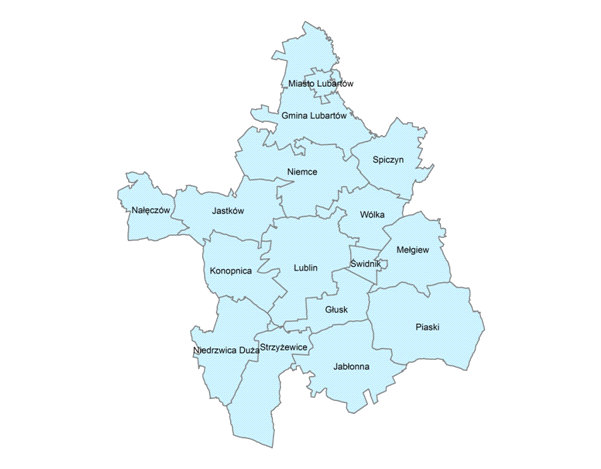 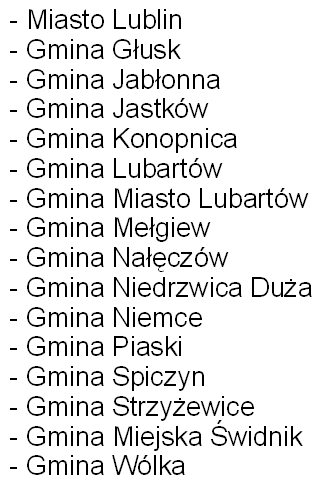 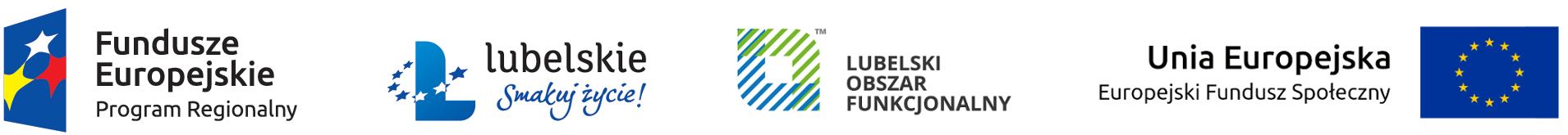 Działanie współfinansowane ze środków Funduszu Spójności w ramach Programu Operacyjnego Pomoc Techniczna 2014-2020 oraz z budżetu Państwa
Diagnoza obszaru wsparcia
Pierwszym etapem prac nad Strategią Zintegrowanych Inwestycji Terytorialnych było przeprowadzenie kompleksowej analizy Lubelskiego Obszaru Funkcjonalnego w podziale na siedem głównych obszarów:






 










Następnie stworzono zbiór wniosków i rekomendacji diagnostycznych, które stanowią podstawę do analizy strategicznej SWOT. Wnioski z przeprowadzonej analizy pozwoliły na sformułowanie misji, wizji, Celów Rozwojowych i uszczegóławiających je Priorytetów Rozwojowych Strategii ZIT LOF.
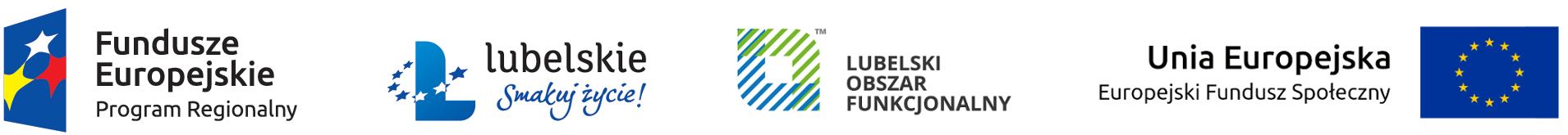 Działanie współfinansowane ze środków Funduszu Spójności w ramach Programu Operacyjnego Pomoc Techniczna 2014-2020 oraz z budżetu Państwa
Zaangażowania lokalnych interesariuszy w proces powstawiania Strategii ZIT
Trzy wymiary konsultacji Strategii ZIT
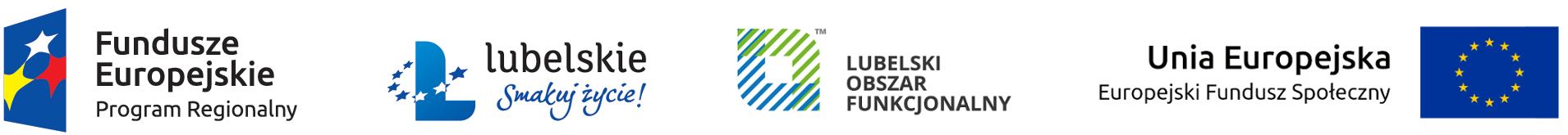 Działanie współfinansowane ze środków Funduszu Spójności w ramach Programu Operacyjnego Pomoc Techniczna 2014-2020 oraz z budżetu Państwa
Spójność Strategii ZIT LOF z krajowymi i unijnymi dokumentami strategicznymi oraz planistycznymi
Układ Celów Rozwojowych i Priorytetów Rozwojowych Strategii ZIT LOF wypracowany został w oparciu o potrzeby zidentyfikowane w trakcie przeprowadzonych analiz i konsultacji. Prace nad ostatecznym kształtem zapisów podporządkowane były również ideom przewodnim zawartym w szeregu dokumentów na szczeblu unijnym, krajowym, regionalnym i lokalnym.
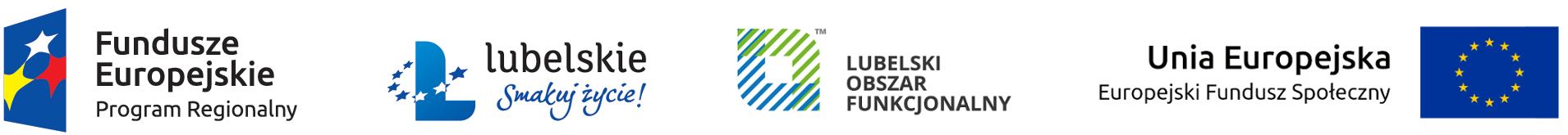 Działanie współfinansowane ze środków Funduszu Spójności w ramach Programu Operacyjnego Pomoc Techniczna 2014-2020 oraz z budżetu Państwa
Wizja i misja LOF
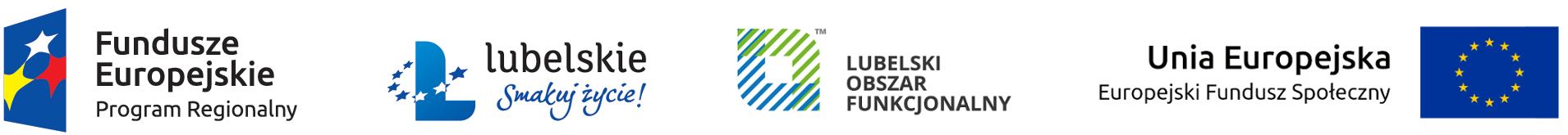 Działanie współfinansowane ze środków Funduszu Spójności w ramach Programu Operacyjnego Pomoc Techniczna 2014-2020 oraz z budżetu Państwa
Cele rozwojowe ZIT
Zgodnie z założeniami Strategii ZIT LOF, wypracowanymi w oparciu o przeprowadzone diagnozy i analizy oraz opinie ekspertów zdefiniowano Cel Nadrzędny, Cele Rozwojowe i precyzujące je Priorytety Rozwojowe.
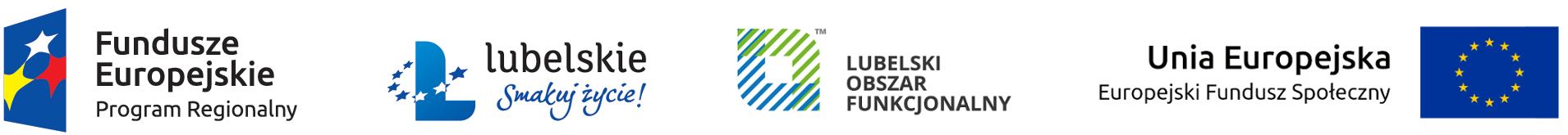 Działanie współfinansowane ze środków Funduszu Spójności w ramach Programu Operacyjnego Pomoc Techniczna 2014-2020 oraz z budżetu Państwa
Cel Rozwojowy 1

Cel Rozwojowy ma bezpośredni związek ze strukturalnymi uwarunkowaniami rozwoju regionu i w toku prac nad Strategią został uszczegółowiony przez następujące Priorytety Rozwojowe:

Priorytet Rozwojowy 1.1 Wsparcie jakości i skuteczności edukacji w LOF w zakresie wspierania zapotrzebowania na rynku pracy (wspierane w ramach RPO-PI 10i, 10iii).
Priorytet Rozwojowy 1.2 Wsparcie jakości i dostępu do rynku pracy, poprzez wspieranie rozwoju innowacyjnościi przedsiębiorczości oraz działania  na  rzecz  osób  wchodzących  lub  powracających  na  rynek  pracy poprzez  tworzenie  miejsc  opieki  nad  dziećmi  do  lat trzech oraz osobami zależnymi (wspierane w ramach RPO-PI 8iii, 8v, 8i, 8iv).
Priorytet Rozwojowy 1.3 Wsparcie działań związanych z włączeniem społecznym, ułatwieniem dostępu do usług opieki zdrowotnej i usług socjalnych, walką z ubóstwem i wszelką dyskryminacją (wspierane w ramach RPO-PI 9i, 9iv, 9v).
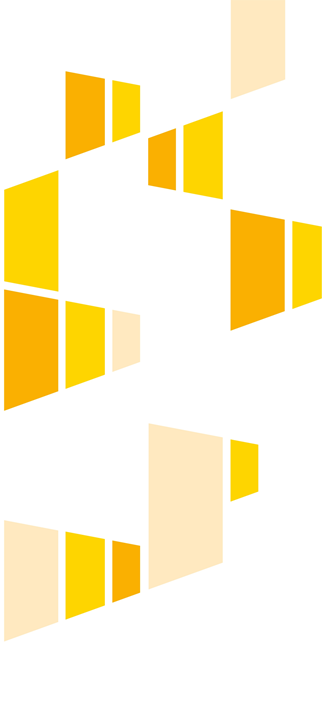 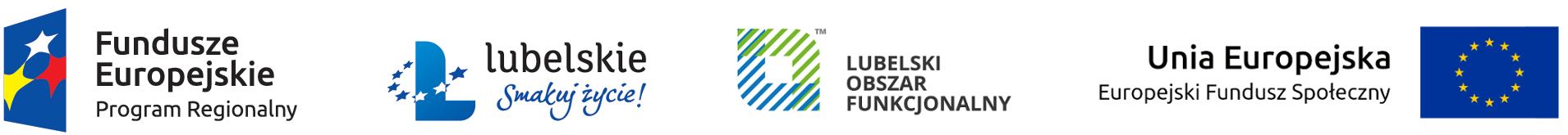 Działanie współfinansowane ze środków Funduszu Spójności w ramach Programu Operacyjnego Pomoc Techniczna 2014-2020 oraz z budżetu Państwa
Cel Rozwojowy 2

Cel Rozwojowy ma bezpośredni związek ze strukturalnymi uwarunkowaniami rozwoju regionu i w toku prac nad Strategią został uszczegółowiony przez następujące Priorytety Rozwojowe:
Priorytet Rozwojowy 2.1 Rozwój i usprawnienie systemu komunikacyjnego na obszarze LOF (wspierane w ramach RPO WL 2014-2020-PI 7b, POPW 2014-2020-7b).
Priorytet Rozwojowy 2.2 Wspieranie zrównoważonego rozwoju mobilności, systemu transportu i zastosowań strategii niskoemisyjnych w transporcie (wspierane w ramach RPO WL 2014-2020-PI 4e, POPW 2014-2020-4e).
Priorytet Rozwojowy 2.3 Podniesienie efektywności energetycznej w mieszkalnictwie, przemyśle i sektorze publicznym na terenie LOF (Projekty komplementarne - wspierane w ramach POIŚ – PI 4iii, 4v, 4vi).
Priorytet Rozwojowy 2.4 Zachowanie i tworzenie terenów zielonych wspierających niskoemisyjność (wspierane w ramach RPO WL 2014-2020-PI 6d).
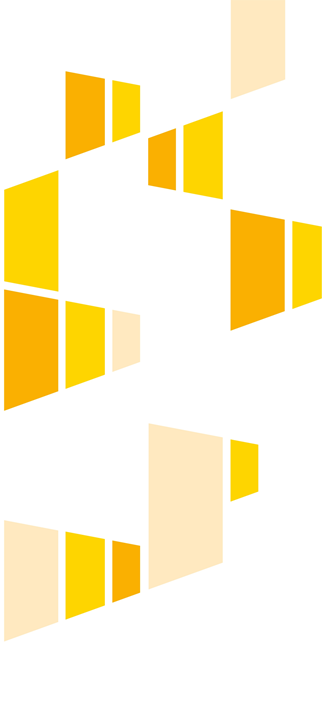 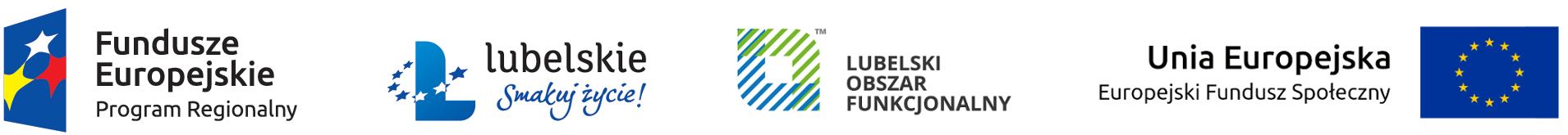 Działanie współfinansowane ze środków Funduszu Spójności w ramach Programu Operacyjnego Pomoc Techniczna 2014-2020 oraz z budżetu Państwa
Cel Rozwojowy 3

Cel Rozwojowy ma bezpośredni związek ze strukturalnymi uwarunkowaniami rozwoju regionu i w toku prac nad Strategią został uszczegółowiony przez następujące Priorytety Rozwojowe:

Priorytet Rozwojowy 3.1 Wspieranie rewitalizacji społecznej poprzez rewitalizację przestrzenną (wspierane w ramach RPO-PI 9b).
Priorytet Rozwojowy 3.2 Rozwój systemów TIK w celu: (i) wsparcia elektronicznej administracji, (ii) wdrażania elektronicznych usług publicznych, (iii) zwiększenia dostępności informacji sektora publicznego, (iv) wspomagania nowoczesnej edukacji poprzez e-learning (wspierane w ramach RPO-PI 2c).
Priorytet Rozwojowy 3.3 Działania związane z organizacją terenów inwestycyjnych oraz kompleksowe ich zagospodarowanie (wspierane w ramach RPO-PI 3a).
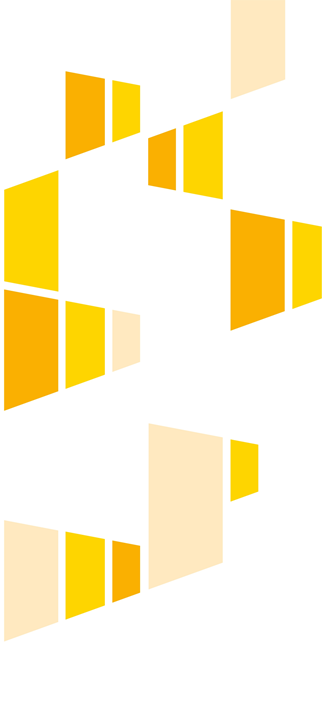 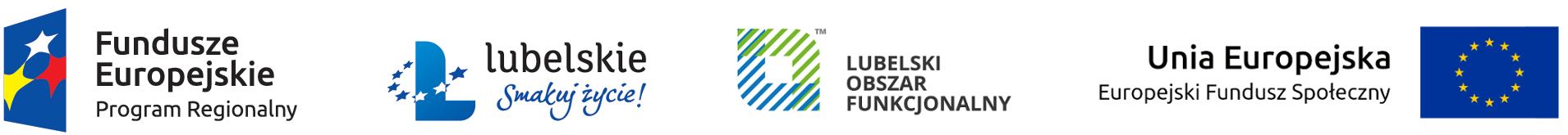 Działanie współfinansowane ze środków Funduszu Spójności w ramach Programu Operacyjnego Pomoc Techniczna 2014-2020 oraz z budżetu Państwa
Zasady i tryb wyboru projektów
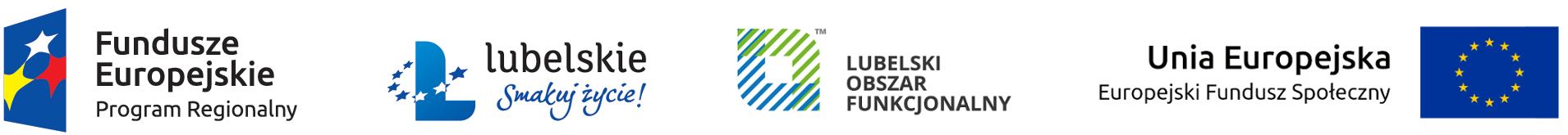 Działanie współfinansowane ze środków Funduszu Spójności w ramach Programu Operacyjnego Pomoc Techniczna 2014-2020 oraz z budżetu Państwa
Ramy finansowe Strategii ZIT LOF
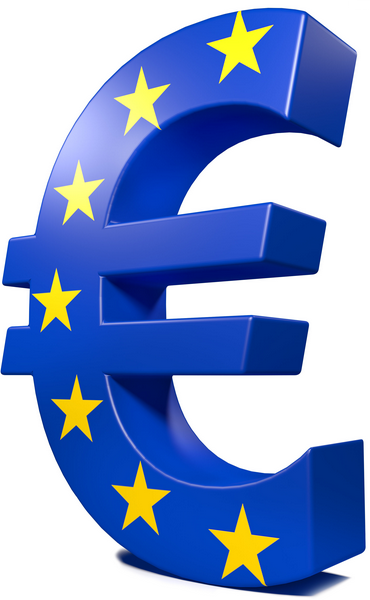 Na realizację lubelskiego ZIT, Regionalny Program Operacyjny Województwa Lubelskiego (RPO WL) przewiduje środki w wysokości 105 405 932 Euro.

Z czego na realizację zadań inwestycyjnych (środki pochodzące z Europejskiego Funduszu Rozwoju Regionalnego – EFRR) przeznaczona jest kwota 93 330 393 Euro.

Pozostała kwota w wysokości 12 075 539 Euro przewidziana jest na działania „miękkie” (środki pochodzące z Europejskiego Funduszu Społecznego – EFS.
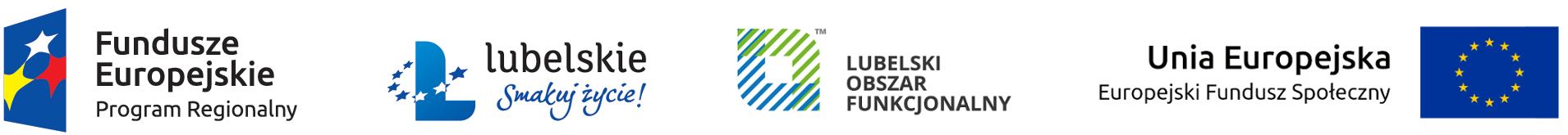 Działanie współfinansowane ze środków Funduszu Spójności w ramach Programu Operacyjnego Pomoc Techniczna 2014-2020 oraz z budżetu Państwa
Projekty w ramach Zintegrowanych Inwestycji Terytorialnych
E-gminy w Lubelskim Obszarze Funkcjonalnym
Mobilny LOF
Budowa, modernizacja przystanków i węzłów przesiadkowych zintegrowanych z innymi rodzajami transportu dla potrzeb LOF
Rozbudowa Systemu Zarządzania Ruchem i Komunikacją w Lublinie
Zintegrowane Centrum Komunikacyjne dla Lubelskiego Obszaru Funkcjonalnego
Rewitalizacja przyrodnicza Parku Ludowego w Lublinie znajdującego się w obszarze Zintegrowanego Centrum Komunikacyjnego dla LOF
Zielony LOF
Optymalizacja połączeń pomiędzy drogą ekspresową S17/12 i Portem Lotniczym poprzez budowę ul. Kusocińskiego
Poprawa spójności przestrzennej, społecznej i kulturowej Lubelskiego Obszaru Funkcjonalnego poprzez rewitalizację
Rewitalizacja części Śródmieścia Miasta Lublin

Projekty komplementarne realizowane będą w ramach POPW 2014-2020 oraz POIiŚ 2014-2020 (Cele Tematyczne 4 i 7). Listę projektów komplementarnych stanowi załącznik nr 3 do Strategii ZIT.
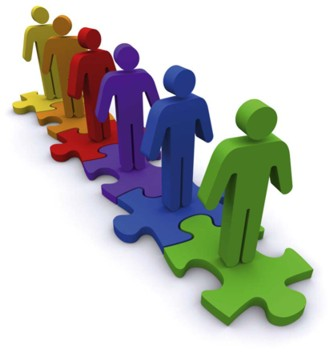 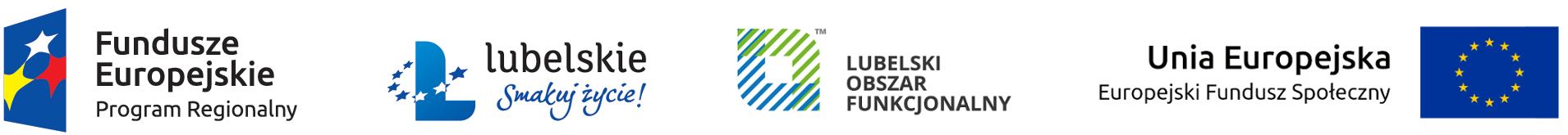 Działanie współfinansowane ze środków Funduszu Spójności w ramach Programu Operacyjnego Pomoc Techniczna 2014-2020 oraz z budżetu Państwa
Kryteria wyboru projektów dla wszystkich działań dotyczących Zintegrowanych Inwestycji Terytorialnych Lubelskiego Obszaru Funkcjonalnego (ZIT LOF)
współfinansowanych z Europejskiego Funduszu Społecznego w ramach Regionalnego Programu Operacyjnego Województwa Lubelskiego na lata 2014-2020
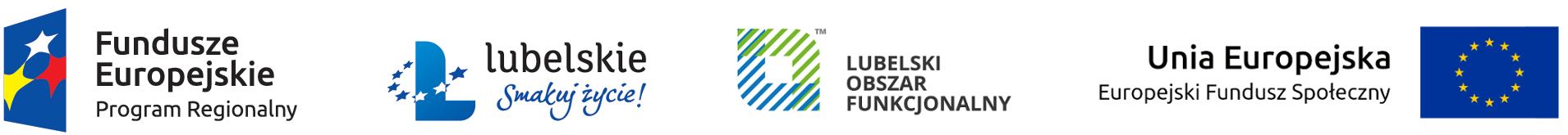 Działanie współfinansowane ze środków Funduszu Spójności w ramach Programu Operacyjnego Pomoc Techniczna 2014-2020 oraz z budżetu Państwa
Kryteria wyboru projektów dla wszystkich działań dotyczących Zintegrowanych Inwestycji Terytorialnych Lubelskiego Obszaru Funkcjonalnego (ZIT LOF)
współfinansowanych z Europejskiego Funduszu Społecznego w ramach Regionalnego Programu Operacyjnego Województwa Lubelskiego na lata 2014-2020
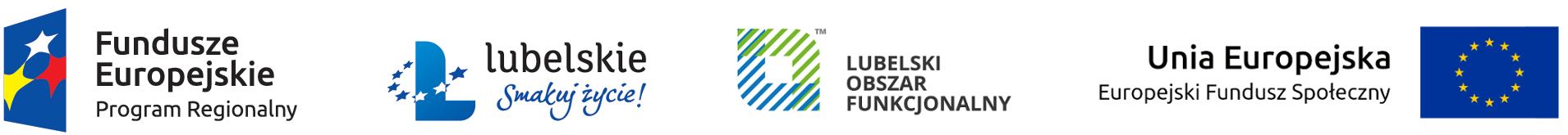 Działanie współfinansowane ze środków Funduszu Spójności w ramach Programu Operacyjnego Pomoc Techniczna 2014-2020 oraz z budżetu Państwa
Kryteria wyboru projektów dla wszystkich działań dotyczących Zintegrowanych Inwestycji Terytorialnych Lubelskiego Obszaru Funkcjonalnego (ZIT LOF)
współfinansowanych z Europejskiego Funduszu Społecznego w ramach Regionalnego Programu Operacyjnego Województwa Lubelskiego na lata 2014-2020
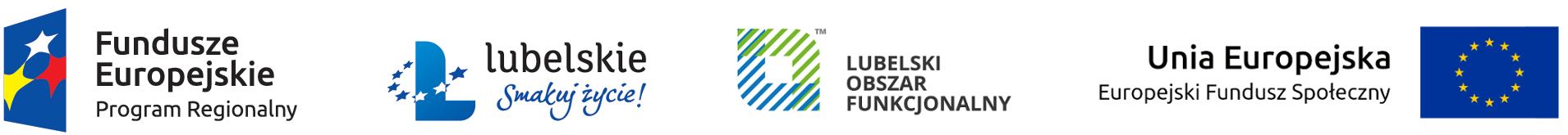 Działanie współfinansowane ze środków Funduszu Spójności w ramach Programu Operacyjnego Pomoc Techniczna 2014-2020 oraz z budżetu Państwa
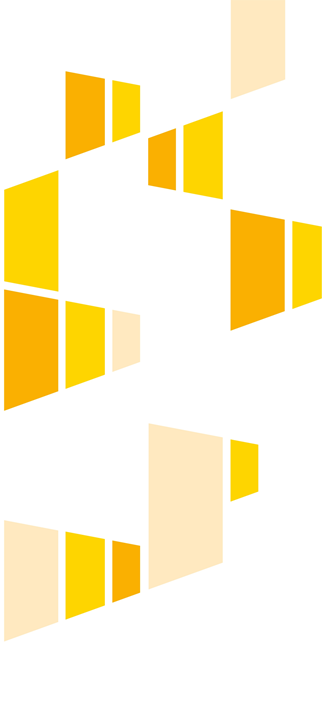 Dziękujemy za uwagę

Magdalena Niewiarowska
Angelika Sadurska-Siedlecka

Biuro 
Zintegrowanych Inwestycji Terytorialnych

tel. 81-466-16-20
zit@lublin.eu
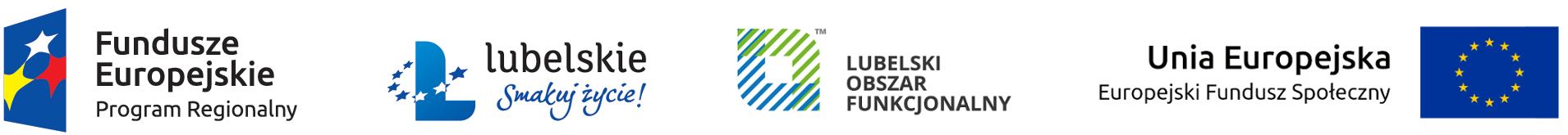 Działanie współfinansowane ze środków Funduszu Spójności w ramach Programu Operacyjnego Pomoc Techniczna 2014-2020 oraz z budżetu Państwa